South Fl Audubon Society:Project Perch’sBurrowing Owl BasicsKelly HeffernanAthene CuniculariaLatinAthene = Greek Goddess of Wisdom, she loved owls  Cunicularia = miner or burrowerAll photos by Andy Down, Radpixunless noted otherwise
© Kelly Heffernan
Ground, Billy or Burrowing Owl 

Florida’s Owl earns its name, is a hard worker
Regularly dig their own burrows, a true miner
Bright Yellow IrisOther Iris Colors SeenBrown, Olive or Straw ColoredYellow Bill or Greenish Yellow BillBrown Upper PartsHeavily Spotted with White or BuffBrown with White BarsStripes on BackWeight = 5oz or 125-185g< than a ¼ pounder< than a pigeonPhoto by Barb Miller
Earth Colored Plumage = Camouflage
© Kelly Heffernan
Round HeadNo Eartufts or EarlessWhitish EyebrowsWhite Feathers Along Brow = EyebrowsWhite Feathers Under Eyes = MustacheWhite Feathers Across Throat = CollarUnderparts Buff-Whitewith Dark BarringBeige with Brown BarsStripes on FrontLong Legs  Unfeathered LegsHeight = 9” or 18-26cmPhoto by Barb Miller
© Kelly Heffernan
Long-legged Owl
Wingspan = 22”, Long narrow wings, Short tail
© Kelly Heffernan
What do owls eat?
They are Florida’s natural pesticide

80-90% insects: grasshoppers, beetles, crickets, crabs, crayfish, toads, frogs, salamanders, lizards, snakes, brown anoles, mice and voles
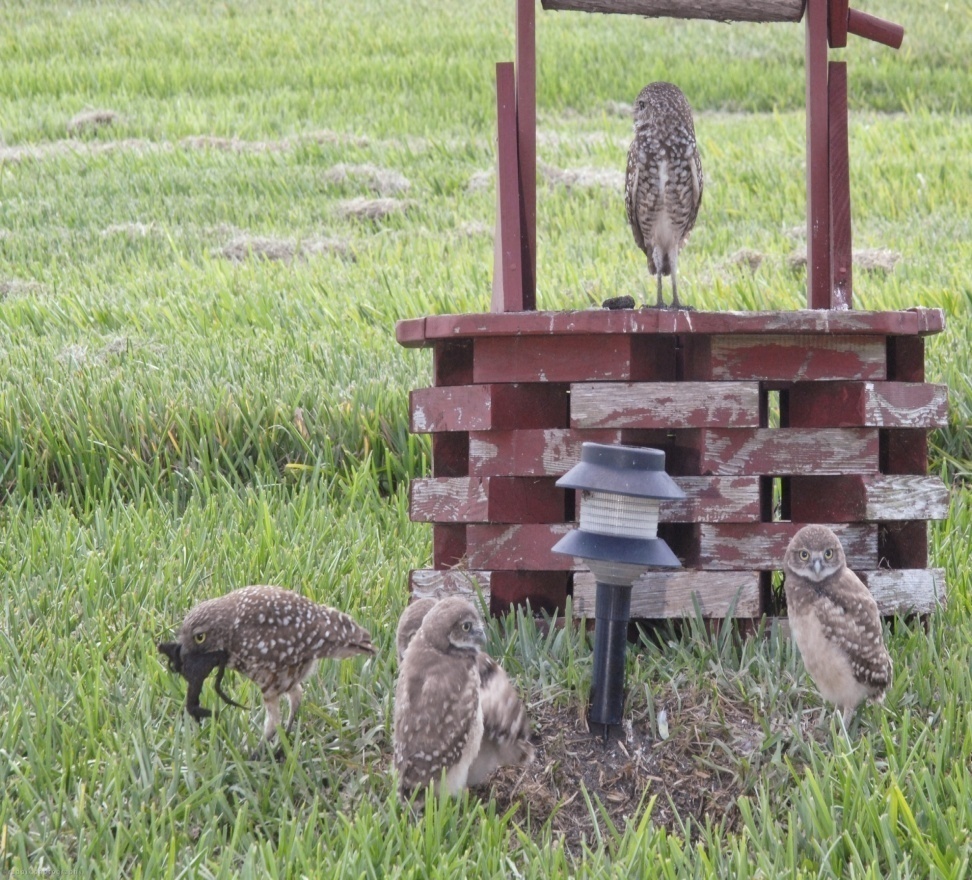 Crepuscular = hunts mainly at dawn/dusk

Diurnal = hunts as much in the day (insects) as at night (mammals)

Insects are drawn to light/warm pavement
© Kelly Heffernan
Howdy Owl
Owls have a habit of comically
nodding their heads, so the
Cowboys of the old west
nicknamed them Howdy Owls.

Coo coo = Male’s primary call
Twut twut = Mildly disturbed
Cack cack = Danger 

Mimic = can make a noise that 
sounds like the rattling or hiss 
of a rattlesnake’s tail 

Always give owls space!
B Miller, Brian Piccolo Park
© Kelly Heffernan
Males = FemalesLittle Sexual DimorphismOnly North American OwlFemales heavierMales taller, more linearHelps to see owls together Breeding SeasonFebruary 10 – July 10 Males can look lighterFeathers get sunand the colors lighten or fade“sun-bleached” Compared to Females who stay in the burrow and out of the light
© Kelly Heffernan
Owls Breed 1 year old or summer after they are born.Short lived = 3-4 yearsOldest owl = 9 in wild, 10 in captivityThe Eggs2-11 round white eggsNormally 5-6 eggsLaid every other day Size of a quarterOwls incubate the eggs for 28-30 daysYoung are born blind and helpless = altricial
© Kelly Heffernan
The Burrow = 3-15 feet or 3 meters = Home
Owls add dried 
plants, feathers, 
& mostly dung to their burrow.

Why?

Attract bugs

Incubate eggs,
controls humidity and temperature and CO2 

Indicates burrow is taken

= Adaptation
Protects
From
Predators& Weather 

Raise Young

Store Food
© Kelly Heffernan
How do owls grow up?
28 Days = Eggs Incubate

2-3 Weeks = Stay in Burrow Adults Hunt Day and Night 

42-45 Days = Young Fledge

4 Weeks = Young Move to Nearby Burrows

5-6 Weeks = Take Short Flights

7-8 Weeks = Longer Flights, Hunt and Dig

9-10 Weeks = Independent
© Kelly Heffernan
Only owl likely to be seen perched in the open, during the day.
© Kelly Heffernan
To hunt they walk or run, swoop down from a hover or a perch.
© Kelly Heffernan
With good perches, owls have high hunting success & survivorship.
© Kelly Heffernan
What do owls need to do well = survivorship?
Insects, Amphibians
   Reptiles,
   & Mammals

Open Space

Good Perches

Soil They Can Dig 
  a Burrow In

Short Sparse 
   Vegetation

Minimal Disturbance

No pesticides
No herbicides
© Kelly Heffernan
The risks or pressures that owls face.
Development
   Habitat Loss
   Marginal Habitat

Vehicle Collisions

Burrows Collapsed 
     by Lawnmowers
 
Predation
   Feral Dogs & Cats
   Natural Predation

Owl Management
   Protected Improperly
   Grass Not Mowed
    
2nd Hand Poison
Pesticides

Weather – 
     Burrow Floods
© Kelly Heffernan
How can we help the owls?
When we see owls, give them space and leave them alone 
Protect burrows with simple fences to deter foot traffic
Keep the grass trimmed so the owls have visibility
Mark burrows so they are not run over by large lawn mowers 
Install artificial burrows for owls
Do not let anyone bother the owls, tell a teacher or report
Do not use herbicides or pesticides so owls stay healthy
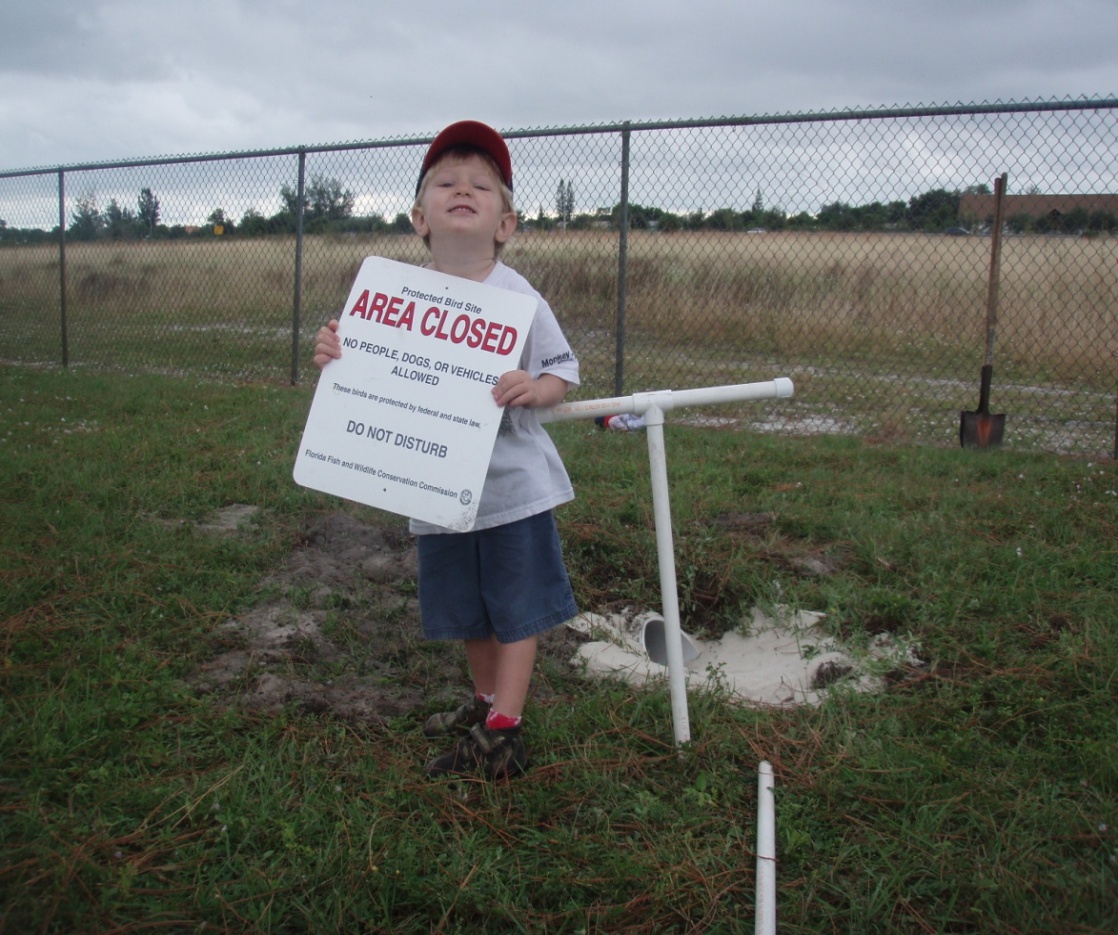 Whispering Pines, Nov 2009
© Kelly Heffernan